Код: H74.0Диагноз: Тимпаносклероз
Доцент, к.м.н. Торопова Л.А.
2021
Тимпаносклероз (ТСК - H 74.0) формы воспаления.
Данный процесс не является самостоятельной нозологической единицей 
Исход катарального воспаления слизистой оболочки среднего уха, 
Очаговой реакции мукопериоста при негнойных  воспалениях при любых формах хронического среднего отита (ХСО) --признак доброкачественного течения хронического воспаления. 

ТСК комплексы ограничивают подвижность цепи слуховых косточек и барабанной перепонки, что приводит к тугоухости при этой патологии.
Клинические рекомендации 014
Этиология
Основным морфологическим исходом воспалительного процесса является развитие склероза на месте повреждения (воспалительная альтерация) тканей и преобладание процессов фиброзирования над вялотекущим воспалением.

 Нарастание фиброза отражает качественные изменения реактивных возможностей тканей среднего уха
Поствоспалительный склероз не является застывшим патологическим состоянием, 
а характеризуется внутренним развитием, 
направленным в сторону гиперпластических, дистрофических, атрофических и некробиотических изменений в зависимости от условий, 
что и объясняет фибрознодеструктивный его характер.
Вместе с ТСК комплексами можно встретить сочетание катарального воспаления слизистой оболочки 
с участками фиброзирования, 
кариеса и 
холестеатомы,
 что свидетельствует о динамике хронического воспаления и его исходах.
В зависимости от характера воспаления (гнойного или серозного) морфологически фиброзный процесс протекает по принципу эпиморфоза (возмещение тканевого дефекта грануляционной тканью с её созреванием и превращение в рубец) или 

эндоморфоза (развитие соединительной ткани в самой слизистой оболочке).
Тимпаносклероз является типичным проявлением эндоморфоза после серозного воспаления в среднем ухе, при котором происходят дегенеративные процессы в слизистой оболочке среднего уха и барабанной перепонке с образованием плотных конгломератов (очагов тимпаносклероза).
Возникновение слоистой структуры ТСК очагов связано с процессом множества циклов обызвествления гиалиновых масс, которые формируя пластины, подвергаются дегенерации.
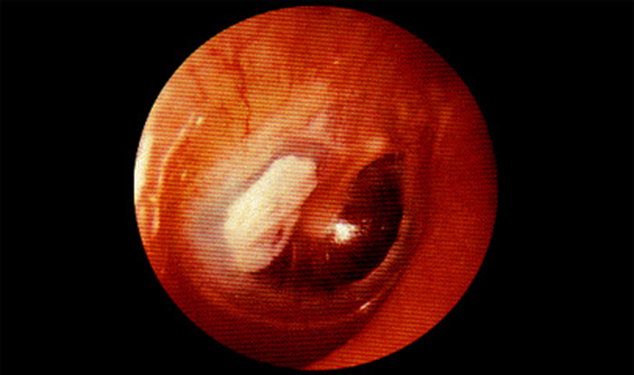 Гистологические исследования бляшек
обнаруживают плотную волокнистую соединительную ткань с признаками гиалинового перерождения и скоплениями кальцификатов (в ряде случаев – очаги оссификации) в слизистой оболочке барабанной перепонке. 
Выделены следующие гистологические варианты строения бляшки: дистрофический, склеротический (фиброзный), гиалиновый, петрифицированный, смешанный.
Механизмы развитии тимпаносклероза:
-гиалиновая дегенерация, 
-эктопическая кальцификация и/или дистрофическое обызвествление соединительной ткани собственной пластинки барабанной перепонки и слизистой оболочки среднего уха, 
-оссификация склеротических конгломератов, 
-остеогенное происхождение очагов тимпаносклероза и гетеротопическое формирование костной ткани.
Эктопическая кальцификация
(отложение фосфорно-кальциевых соединений в слизистой оболочке  среднего уха и толще барабанной перепонки) обусловлена усилением процессов костной резорбции вследствие дисбаланса в системе регуляции костного метаболизма при хроническом воспалении. 
В патогенетических механизмах ТСК процесса существенную роль играют локальные и системные нарушения костного ремоделирования.
у одних пациентов наблюдается быстрое прогрессирование заболевания после однократного кратковременного эпизода гноетечения из уха, 
а у других - нет никаких ТСК проявлений даже при частых и длительных обострениях ХСО
Результаты HLA-типирования
заключение о вероятной ассоциации тимпаносклероза с HLA- антигенами - В35 
и -DR3, что позволяет говорить о генетической предрасположенности к тимпаносклерозу.
Профилактика развития тимпаносклероза
доказали эффективность использования блокаторов кальциевых каналов
Имеются данные
-о значительном повышении уровней паратгормона
(ПТГ, паратиреоидный гормон)  и 
-маркера костной резорбции в крови у больных тимпаносклерозом 
при одновременном снижении
концентрации витамина D, регулирующего остеогенез
Роль высокого содержания паратгормона в сыворотке крови у пациентов с тимпаносклерозом
-во-первых, способствует усилению костной резорбции, 
-во- вторых, стимулирует поступление кальция и фосфатов в кровь. 

В то же время первая стадия формирования костной ткани - синтез белков предшественников коллагена и остеокальцина – оказывается недостаточной.
Этот дисбаланс
сопровождается кратковременным нахождением чрезмерной концентрации ионов кальция и фосфатов в крови, ведущим к отложению фосфорнокальциевых соединений в тканях (эктопической кальцификации) и, в частности, в слизистой оболочке среднего уха.
Сывороточные уровни маркера костной резорбции β-СrossLaps
При изолированном тимпаносклерозе на 40%,
 а при сочетании тимпаносклероза с холестеатомой, кариесом, полипозным и/или грануляционным процессами на 70% превышают показатели здоровых. 
Концентрации активатора костного ремоделирования паратгормона по сравнению с больными ХСО без патологических образований в среднем ухе и здоровыми людьми повышены на 21,5% при изолированном ТСК и на 38,3% при сочетании ТСК с другими патологическими образованиями.
Имеются данные, свидетельствующие об участии вегетативной нервной системы в механизмах развития ТСК
Это требует проведения дополнительных терапевтических мероприятий, направленных на устранение нейровегетативных расстройств.

Формирование ТСК начинается в детском или подростковом возрасте, а пусковым моментом является воспалительный процесс в среднем ухе
Причины развития ТСК
-травмы барабанной перепонки, 
в том числе после установки тимпановентиляционной трубки при лечении экссудативного отита. 
Длительное течение ХСО влияет на возрастание количества случаев ТСК с увеличением возраста больных
Гипотезы  развития ТСК:
-застой выделений в складках слизистой оболочки, 
--иммунологические нарушения, способствующие патологическому образованию соединительной ткани в отдаленном периоде воспаления среднего уха; 
остатки экссудата способствуют сближению участков
фиброза слизистой оболочки и увеличивают объем ТСК комплексов. 
Тимпаносклеротический процесс чаще происходит в зоне наименьшего скопления слизистых желез и ресничатого эпителия.
Наиболее частая локализация ТСК очагов

-в большей степени в узких местах барабанной полости, где аэрация и отток затруднены. 
-между стенками надбарабанного пространства, в -области шейки и головки молоточка, 
-вокруг сухожилий барабанной полости, 
-в окнах лабиринта с фиксацией цепи слуховых косточек,
 что приводит к нарушению слуха по кондуктивному и смешанному типу.
Варианты классификации тимпаносклероза
Классификация тимпаносклероза (по Bhaya М. et al., 1993)
Классификация тимпаносклероза (Kamal S., 1997)
Стадии тимпаносклероза (по Bluestone C. et al., 2002)
Клиническая картина тимпаносклероза.
ТСК  при ХСО -  наличием перфорации барабанной перепонки - «открытый» в 65% случаях, 
ТСК ассоциированный с адгезивным или экссудативным отитом, б/ перепонка может выглядеть интактной --«закрытый» в 35%.

При наличии двустороннего хронического отита проявления ТСК в 95% случаев также носят бинауральный характер. 

Распространённый и массивный тимпаносклероз обнаруживают чаще (до 63%), чем ограниченный (в 40%).
Тугоухость : кондуктивная, реже смешанная
Диагностика тимпаносклероза
белые бляшки, которые располагаются в глубине слизистой оболочки и имеют излюбленную локализацию - область окна преддверия, зона канала лицевого нерва и верхняя часть мыса.
При отсутствии дефекта б/перепонки для ТСК характерны ТСК бляшки интимно связанные с костной тканью рукоятки или анулярного кольца (что отличает их от петрификатов барабанной перепонки), а также рубцовые изменения, указывающие на перенесённый в прошлом гнойный отит.
Гистологические типы тимпаносклероза (фибриноидный, склеротический, гиалиновый)
В барабанной полости наблюдается
-только изолированное поражение барабанной перепонки в 79-89% случаев, 
-сочетание мирингосклероза и поражения ТСК комплекса- ми среднего уха – в 21,1%.
-Отсутствие изменений слизистой оболочки отмечают у 78,9% больных, 
-катаральное воспаление – у 13,9%, 
-грануляции – у 5,3%,
- холестеатому – у 2,6%.
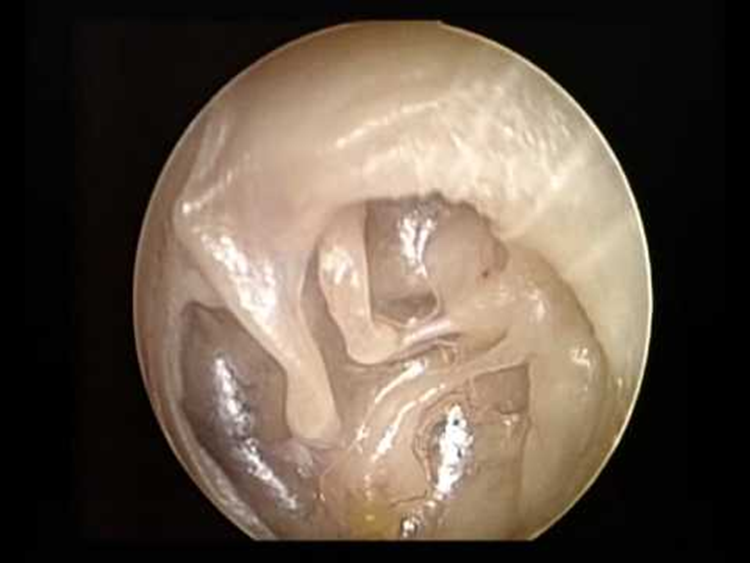 Слуховая цепь
Подвижная при ТСК у 71,1% пациентов, 
фиксированная – у 29,1% и 
её эрозия – у 7,9%. 
Фиксация ТСК комплексами рукоятки молотка наблюдается у 79,8% пациентов, 
наковальне-молоточкового сустава – у 45,2% и
 стремени – у 36,5%
Фиксация стремени ТСК комплексами
как и при отосклерозе, может проявляться зубцом Кархарта в зоне 0,-2 кГц при костном звукопроведении. 
Тугоухость у 55% больных сопровождается шумом в ушах. 
При фиксации оссикулярной цепи часто отмечается тимпанограмма типа As (тип 1 или 2)
Рентгенологические данные
определяются склеротические изменения в барабанной полости и склеротический тип строения сосцевидного отростка. 
Компьютерная томография (КТ) височных костей петрифицированные и оссифицированные тимпаносклеротические очаги отчетливо дифференцируются в виде структур соответствующей плотности, располагающиеся изолированно или связанны со слуховыми косточками. 
Поражение среднего уха выглядит как единичные или множественные очаги неравномерной интенсивности (пятнистые очаги), а иногда похоже на сетку в барабанной полости или в толще барабанной перепонки.
Лечение
Хирургическое лечение наиболее эффективный способ реабилитации больных

Целью хирургического вмешательства :
-санация среднего уха
-улучшение слуха. 

Лечение может быть одноэтапным и многоэтапным.

Консервативных методов лечения тимпаносклероза не существует !
[Speaker Notes: ДИЛТИАЗЕМ
, таблетки
DILTIAZEM]
Основные вмешательства при ТСК
 тимпанопластика (мирингопластика) – при очагах ТСК не фиксирующих цепь слуховых косточек; 
 тимпанопластика (мирингопластика) с мобилизацией цепи слуховых косточек посредством удаления ТСК комплексов; 
 тимпанопластика (мирингопластика) с оссикулопластикой дефектов слуховой цепи после удаления ТСК комплексов;
 стапедотомия и реконструкция звукопроводящей цепи при фиксации стремени.
Послеоперационный период
В ближайшем послеоперационном периоде после оссикулопластики отмечается уменьшение КВИ до 17-20 дБ. 
В послеоперационном периоде проблемы с протезами (смещение, короткий) наблюдаются у 27% больных тимпаносклерозом.
Травма слизистой оболочки барабанной полости-  нарушение в ней кровоснабжения, образование спаечного процесса и рефиксации слуховой цепи.
При повторном вмешательстве в случае обнаружения рефиксации стремени, которая наблюдается в 47% случаев производят стапедопластику.

Глухота после операции развивается у 4,5%.
[Speaker Notes: дилтиаз - антиоксидант и блокатор кальциевых каналов.]
Благодарю за внимание!
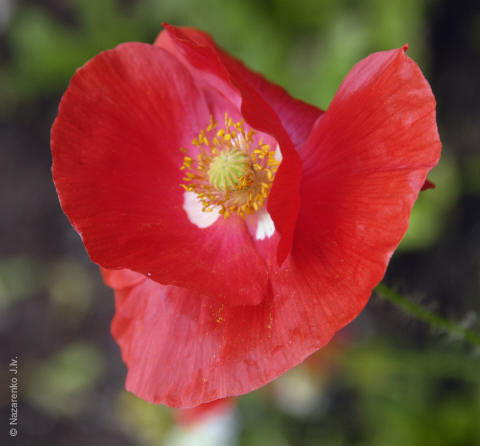 Ваши          
    вопросы            
                  ? ? ?
36